www.pwc.com.au
Digital Innovation & Prevention / Early Intervention
Presentation to the Productivity Commission
December 2016
Agenda
Digital innovation

Prevention & early intervention
Digital and Prevention / Early Intervention
December 2016
2
Digital Innovation - Links
Digital Innovation
http://www.digitalinnovation.pwc.com.au/

Digital for Small and Medium Enterprises
http://www.digitalinnovation.pwc.com.au/small-business-digital-growth/
Digital for Government
http://www.digitalinnovation.pwc.com.au/digital-innovation-for-government/

Start Up Economy
https://www.digitalpulse.pwc.com.au/wp-content/uploads/2013/04/PwC-Google-The-startup-economy-2013.pdf
Digital and Prevention / Early Intervention
December 2016
3
We are facing a technology change singularity
Historic point in the maturing of multiple technologies
Feeding into each other and combining with globalisation to accelerate change
The result will be a technology change singularity over the coming decades
Visible major disruptions already emerging – eg Amazon, Uber, Airbnb, etc
Emerging disruptions – eg banking, education, health
Government is not immune
Threats and opportunities for Australia
Digital and Prevention / Early Intervention
December 2016
4
We need to focus as a nation on building our innovation eco-system
Venture Capital
Over the last 10 years, the US has spent $285b in VC versus $4.5b in Australia with key gaps across the ecosystem
Research & Development
Over 50% of Business R&D is concentrated in physical capital industries and we lag in our ability to commercialise
Education
STEM course completions have fallen from 22% to 16% (2002 to 2012) whilst our Asian neighbours increase (52% in Singapore 2012)
Digital and Prevention / Early Intervention
December 2016
5
Digital Innovation benefits
Digital and Prevention / Early Intervention
December 2016
6
Role for Government?
Be the creator of innovation opportunities
Shore the skill base
Incentivise innovation
Put digital and citizen first
Digital and Prevention / Early Intervention
December 2016
7
Actions
SMEs
PwC estimates $49.2 billion of untapped economic potential (NPV, 10 years)
53% rural and regional
Digital Innovation
Government
- Actions to build innovation Ecosystem
Regulation
Design thinking NCP style review
More targeted that NCP
Digital and Prevention / Early Intervention
December 2016
8
Agenda
Digital innovation

Prevention & early intervention
Digital and Prevention / Early Intervention
December 2016
9
Australia’s social purpose market
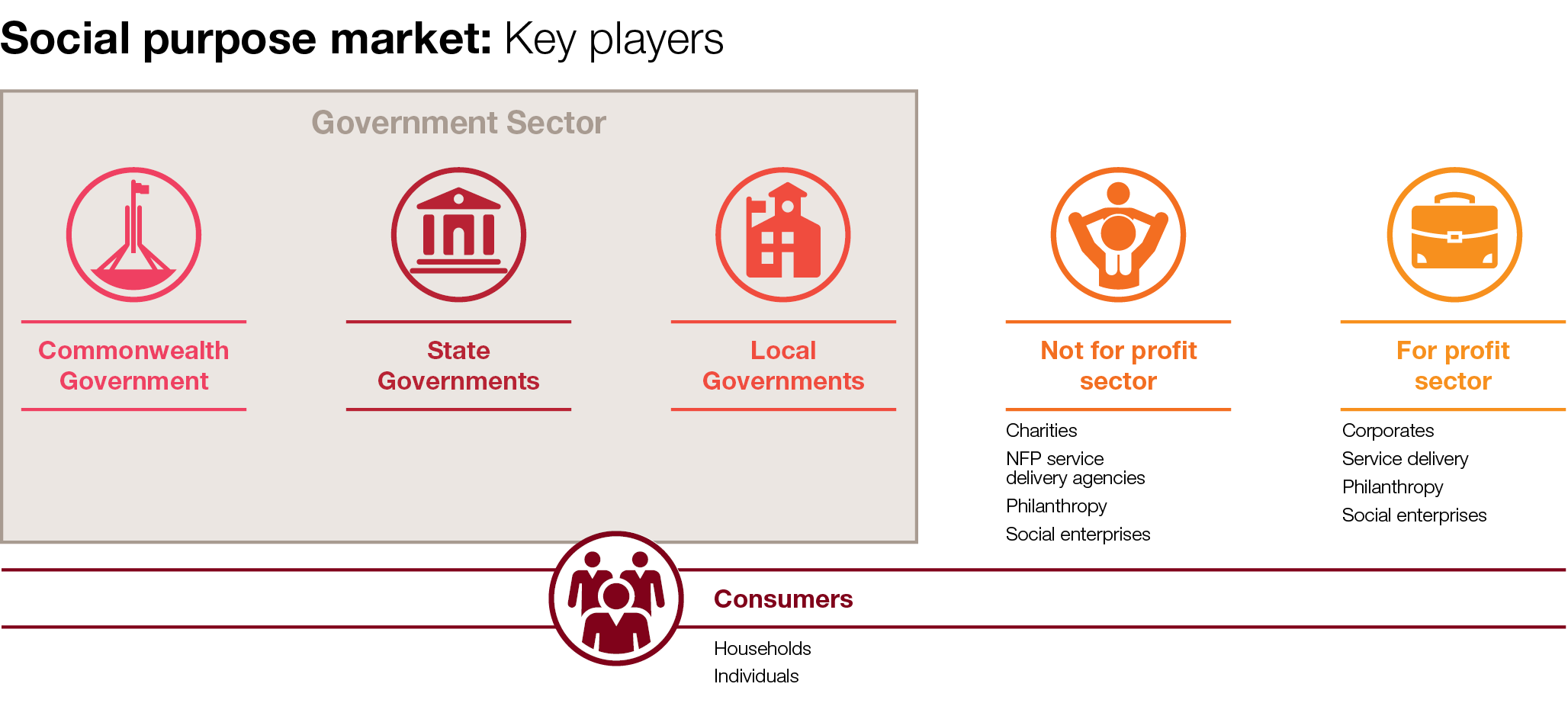 In April 2016, PwC & the Centre for Social Impact launched a report on Australia’s social purpose market:
Over $510 bn is spent each year on health, education, social security & housing
Governments contribute 80% (55% by the Commonwealth)
7 key areas that can yield productivity gains emerged, including prevention / early intervention

Hypothesis: there is massive underinvestment in prevention & early intervention
Digital and Prevention / Early Intervention
December 2016
10
Prevention / early intervention vs Acute
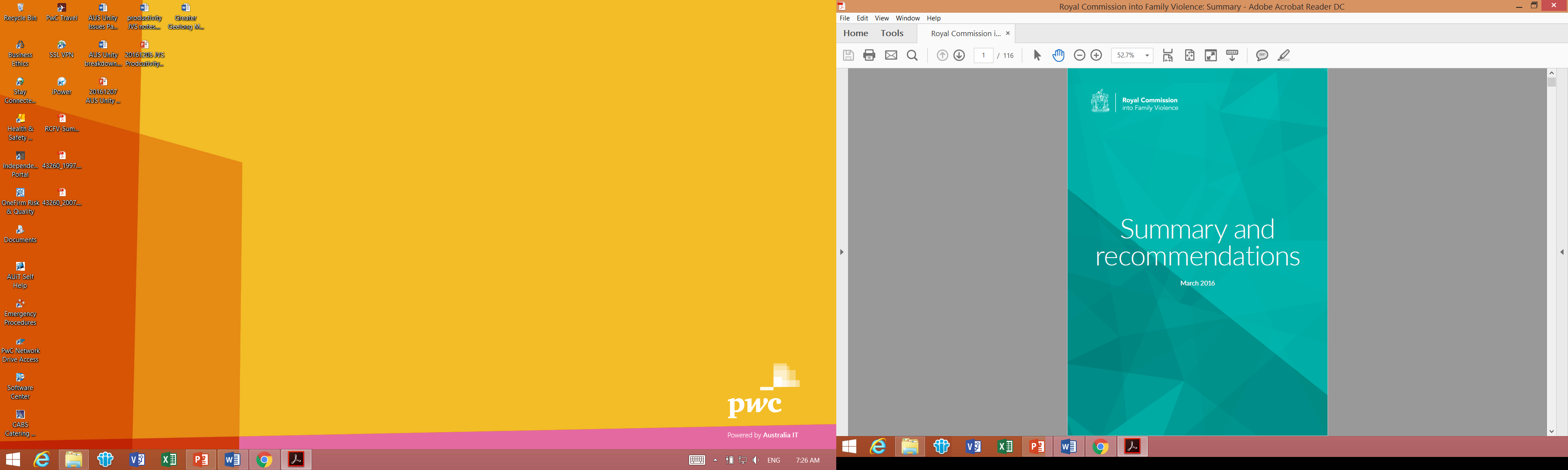 Victorian Royal Commission into Family Violence:
227 recommendations 
3 ‘prevention’ category recommendations
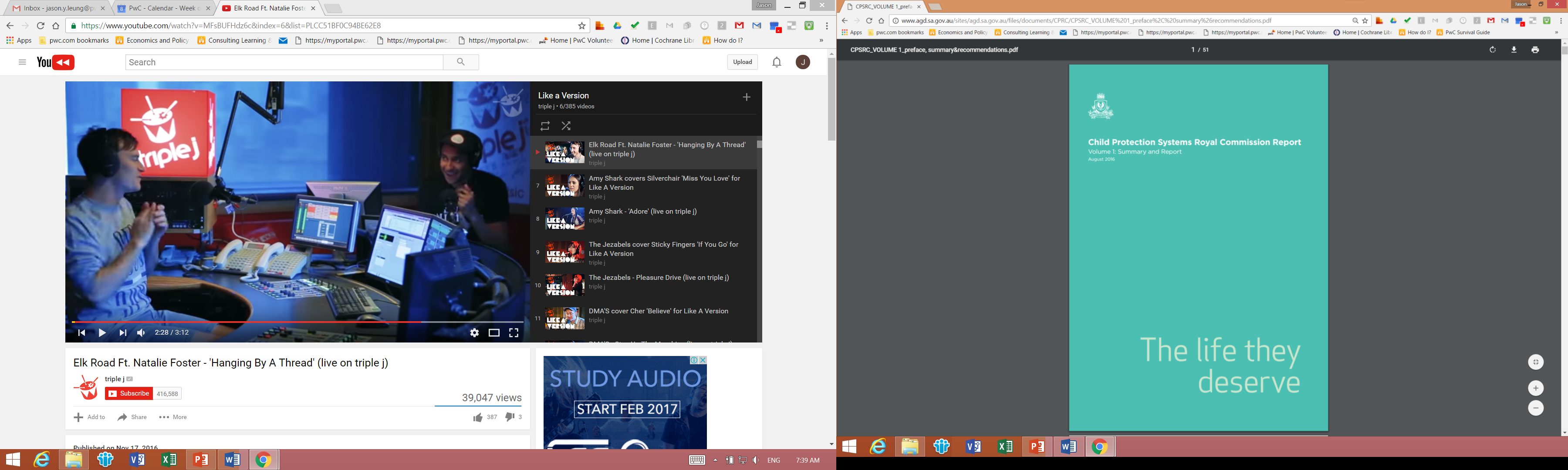 South Australian Child Protection Systems Royal Commission:
260 recommendations
5 prevention / early intervention recommendations
Digital and Prevention / Early Intervention
December 2016
11
[Speaker Notes: Recent examples of tension between prevention/early intervention vs acute = Royal commissions
VIC Royal Commission into Family Violence: 227 recs, 3 relating to prevention
Admittedly, recommends need for more prevention & developing strategies
SA Child Protection Systems Royal Commission: 260 recs, 5 relating to prevention and/or early intervention
Again, recommends need for more prevention/early intervention and directorate
Both highlight skewed funding flow/attention towards acute + need for more funding/attention towards prevention/early intervention, preferably to NGO sector]
Political economy
Primary – before there is a problem
Secondary – early warning signs
Tertiary – better managing chronic states
Prevention & Early intervention
Barriers
Longer term nature of benefits
$ away from frontline services
Lack of confidence in execution & delivery of benefits
Reform narrative
Prevention is better than cure
Early childhood & children
Less institutional barriers
Economic case
Budget repair
Acute
Digital and Prevention / Early Intervention
December 2016
12
Early childhood
Early childhood is an opportunity to influence health, education & employment outcomes later in life
PwC’s 2014 report demonstrated the potential benefits of quality education and care to the Australian economy:
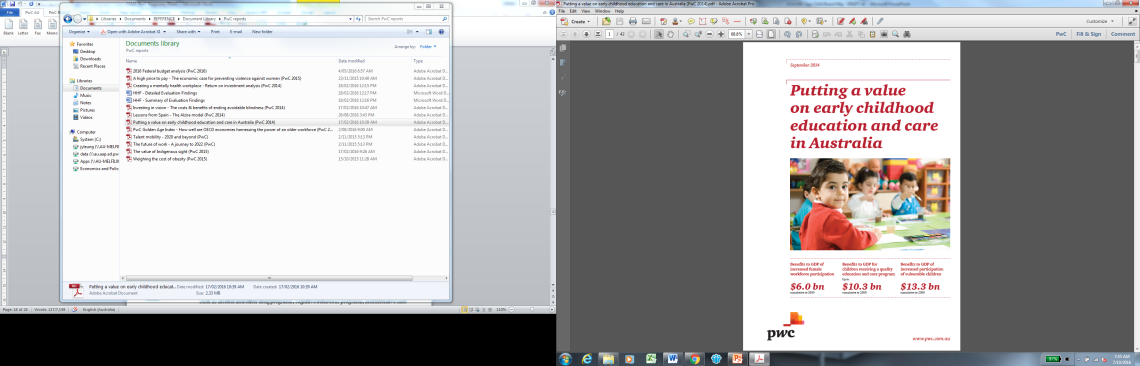 Benefits of increased female workforce participation
Benefits for children receiving a quality education and care program
Benefits of increased participation of vulnerable children
Up to
$10.3 bn 
cumulative to 2050, or 
$3.0 bn 
in NPV terms*
$6.0 bn 
cumulative to 2050, or 
$3.7 bn 
in NPV terms
$13.3 bn 
cumulative to 2050, or 
$2.7 bn 
in NPV terms
Digital and Prevention / Early Intervention
December 2016
13
Obesity
Australian prevalence has increased 47% between 1995 and 2011-12
Associated risk factor for a range of diseases eg CVD, musculoskeletal disease, mental health issues, diabetes, cancer etc.
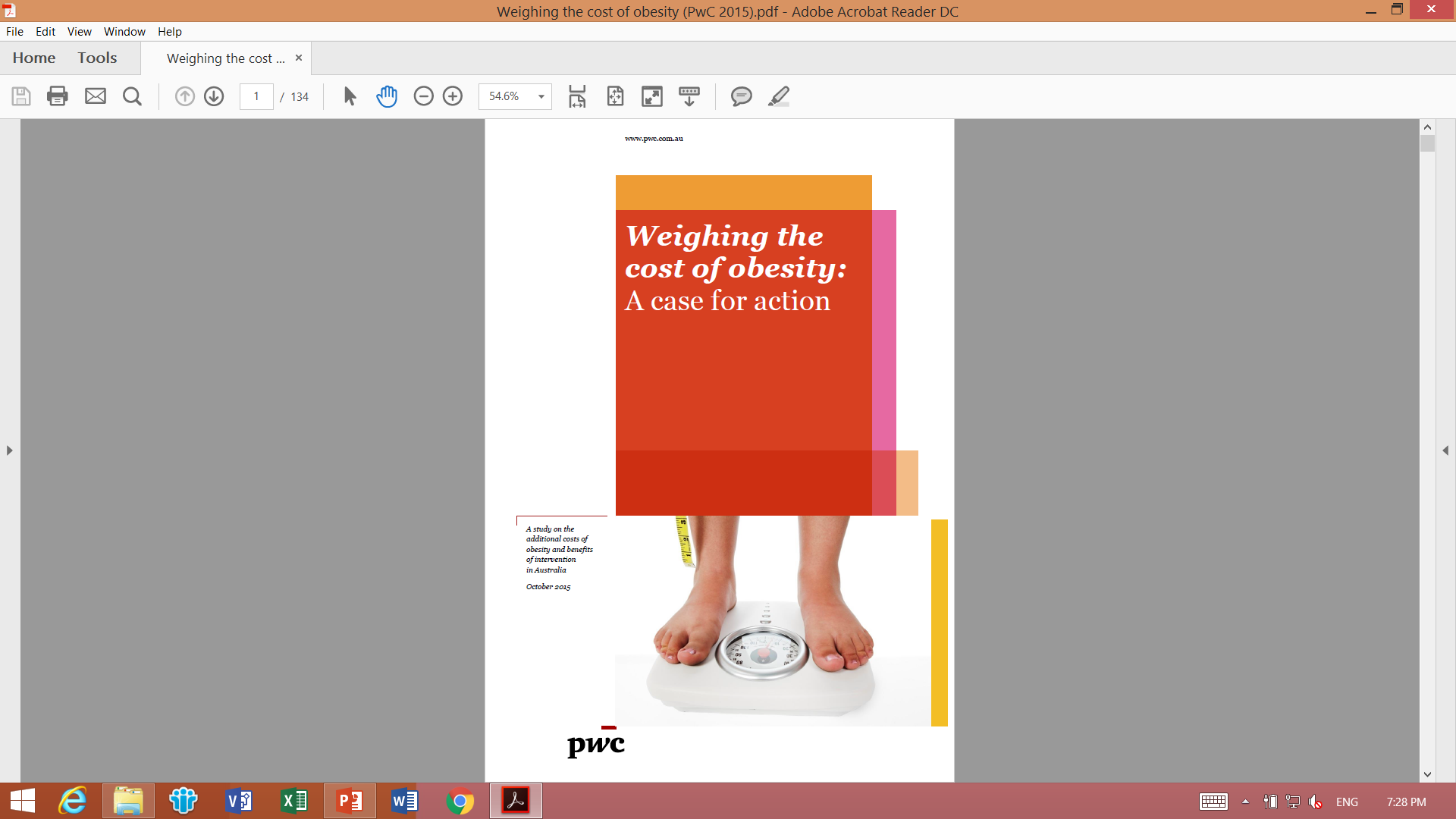 PwC report for Obesity Australia projected obesity would cost Australia $88 bn over 10 years
Suite of prevention & interventions has potential benefits of $2.1 bn over 10 years
Digital and Prevention / Early Intervention
December 2016
14
Domestic violence
Half of all women experience violence, abuse or stalking from age 15+
PwC report estimated violence against women costs Australia $21.7 bn a year
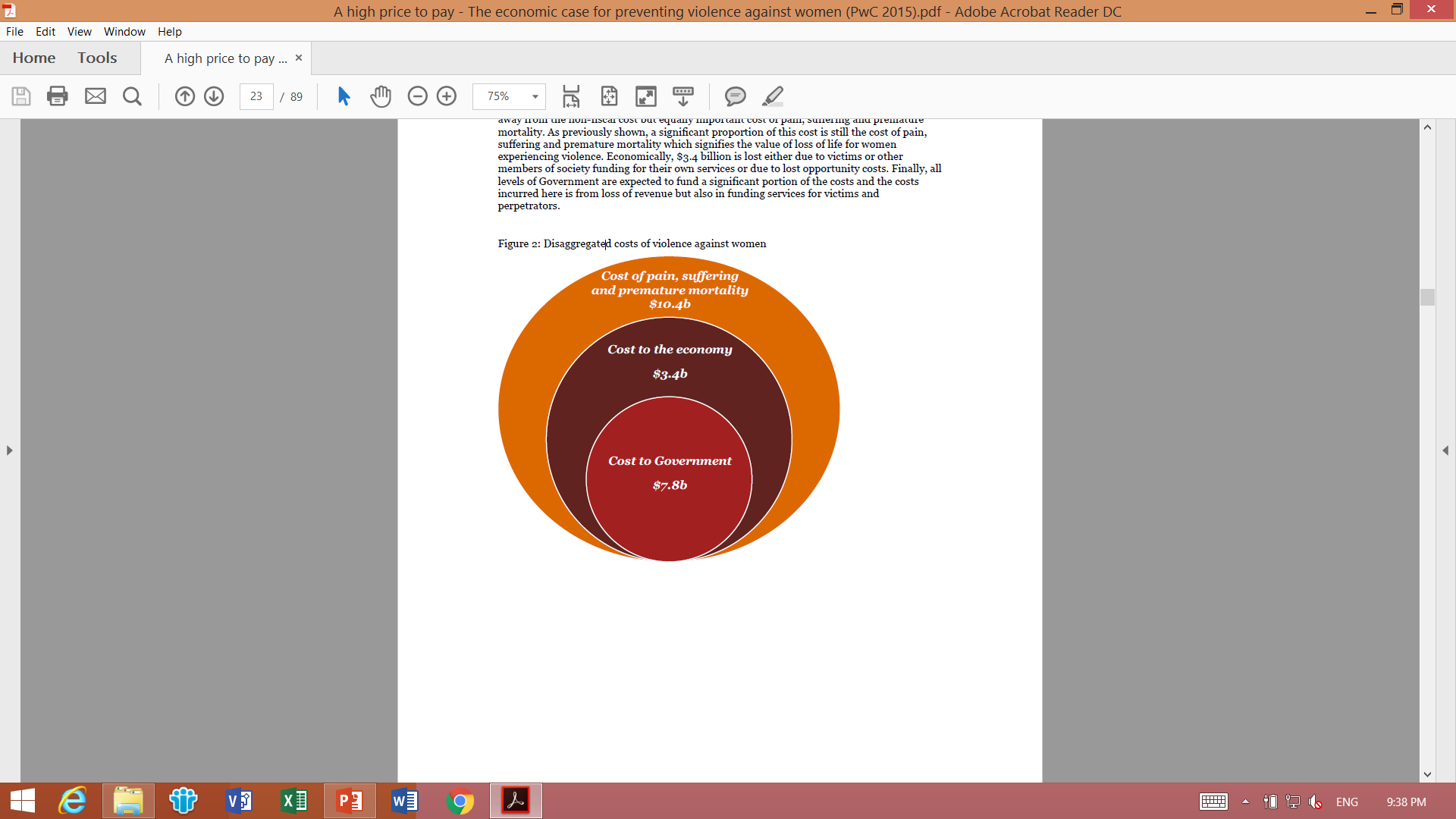 Potential lifetime benefits of reducing violence against women:
>$35.6 m from community mobilisation programs
>$2.2 bn from individual & direct participation programs
Digital and Prevention / Early Intervention
December 2016
15
Actions
Access
Early Childhood
- Finish the reforms COAG started
Quality
System Design
Place based
COAG Reform Package (or Sectoral?)
Tailored to each jurisdiction
Pooled funding / governance
Outcome focussed incentives
Transparent measurement
Agile implementation
Include place based
Health
Justice
Human Services
Digital and Prevention / Early Intervention
December 2016
16
© 2016 PricewaterhouseCoopers. All rights reserved.PwC refers to the Australian member firm, and may sometimes refer to the PwC network.Each member firm is a separate legal entity. Please see www.pwc.com/structure for further details.Liability limited by a scheme approved under Professional Standards Legislation